Supplier Diversity Guide University of Washington
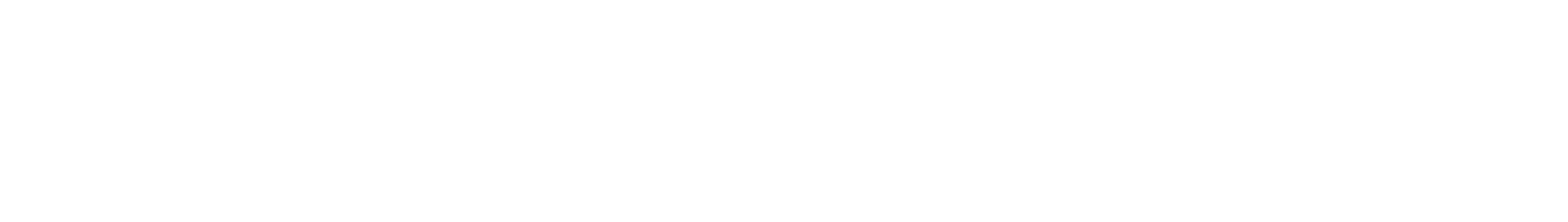 At the University supplier diversity is an important element of our business practices to ensure diverse suppliers are included in our procurement of goods and services, driven by a desire for a better, more equitable world. A Diverse Supplier is a business owned and operated by an individual or group that is part of a traditionally underrepresented or underserved group.. 

Presented by:  
Dawn Lake, Senior Contract Manager dawnlake@uw.edu
Claudia Christensen, Procurement Manager  claudiac@uw.edu
Agenda – February 14, 2022
Introductions
Procurement Team
Regent Policy 60 – Statement of Business Equity
The passage of the Statement of Business Equity by the Board of Regents codifies these values in university policy, making it clear that business practices will be guided by a belief in inclusiveness and equity. 
Diversity Certifications and Classifications
Office and Minority and Women’s Business Enterprise (OMWBE)
Federal Small Business Classifications
Other Certifications 
Resources
Searching for Small and Diverse Suppliers
Upcoming Project and Events
List of Diverse Suppliers with University Contracts
Procurement Contact Information
[Speaker Notes: Regent Policy 60 Statement of Business Equity Equity was created to expand our spend reporting.  Rather than reporting only on our spend with OMWBE certified businesses, we would expand reporting to include businesses with other classifications or certifications, such as those classified by the Small Business Administration (SBA)]
Office of Minority and Women’s Business Enterprises
The Office of Minority and Women’s Business Enterprises (OMWBE) is a state agency charged with certifying small, minority, and women-owned businesses to participate in public contracting and procurement.

State agencies, including the University are required to establish goals for spend with businesses certified by OMWBE.

OMWBE publishes annual reports by agency, of spend with OMWBE certified businesses.

Visit their website to search their directory of certified businesses
https://omwbe.wa.gov/
[Speaker Notes: University spend with certified OMWBE businesses is less than 1% of our overall spend. However, it’s important to note that over $10M was spent in 2021 with OMWBE certified businesses. That amount is more than the combined total of all the other public higher ed institutions in the state.  We work closely with OMWBE to encourage businesses to obtain certification and when procurement staff issue informal solicitations (between $10K and $100K) we are required to include 1 Minority and 1 Women owned business certified by OMWBE in the process.   If you are searching for an item or service and are unable to locate a University contract, you may want to search the OMWBE directory or contact a commodity expert with the contract team.]
Federal – Small Business Classifications
The Small Business Administration (SBA) assigns size standards for businesses and a business must meet size requirements in order to qualify for federal government contracts. These size standards define the maximum size that a business — and its affiliates — can be to qualify as a small business.

To participate in federal government contracting a business must register in the federal government’s System for Award Management (SAM). SAM is a database that government agencies search to find contractors. 

Small Business Classifications* include: 
disadvantaged, women owned, veteran owned (including service disabled) or HUBZone, located in an underutilized area.

Note:  Some SBA classified businesses may exceed the OMWBE size standards.
*other classifications and certifications are included, but not listed
[Speaker Notes: In addition to OMWBE certified businesses, the Federal Small Business Administration has a classification/certification program.  For those with federal contracts or grants than include Federal Small Business Subcontracting Plans, you are probably familiar with these classifications.]
How to Search for Small and Diverse Suppliers
Visit the UW Contracts Search and search under the category Small and Diverse Suppliers and select either OMWBE Certified or Federal SBA. Not all available contracts are in the Contracts Search
Visit the DES Contracts page and search Contracts with diverse businesses
Visit the OMWBE Directory of Certified Firms
Visit The SBA Dynamic Small Business Search site and search for small and diverse businesses
Visit the VetBiz database contains U.S. Department of Veterans Affairs, Center for Veterans Enterprise online directory of Veteran-Owned (VOSB) and Service Disabled Veteran-Owned (SDVOSB) small businesses.
IMPORTANT NOTE:
If unable to locate an OMWBE or other diverse supplier with a contract, contact a Procurement Service Category/Commodity Expert to discuss your purchase. There may be a contract available from through a Group Purchasing Organization (GPO),  or by using a contract established by another public agency or the State Department of Enterprise Services (DES).
[Speaker Notes: Resources to help you locate diverse businesses.  If your purchase is within the current direct buy threshold of $10,000, including shipping and handling, you can select a supplier of choice (with certain conditions).  However, if the value is over that threshold and there is no contract in place, you do need to work with a Procurement Contracting Team member/Commodity Expert.]
Upcoming Projects and Events
Spend Cube Training March 28, 2022
 	UW-IT Business Intelligence Team partnered with the Finance DATAGroup to prototype, build, and 	publish the “UW Spend Cube.” The DATAGroup had 2 cubes: a spend cube and a diversity cube. This 	project consolidated the two cubes into one using data available in the Enterprise Data Warehouse 	(EDW). 
	This is a great tool that will allow you to track spend with small and diverse businesses, by org code 	and/or budget number(s)

The event will be published in the UW 	Insider Calendar on Feb. 28.

Contracting Pools to be refreshed
Promotional and Branded Products
Catering (Collaboration -  Bothell, Seattle and Tacoma Campuses)
Event Rental

Procurement Service Campus Newsletter –register here
Monthly newsletter profiles a small and diverse businesses
[Speaker Notes: Sharing a few upcoming project and events – if you don’t already receive our campus newsletter – Please sign up.]
7
[Speaker Notes: This is a short list of some frequently purchased goods and or services and current contract suppliers.  We plan to publish this information the Procurement Services Website – note:  the format may change]
Procurement Contacts
If you are unable to locate the item you need on an existing contract, and the value will exceed $10,000 (the current department approved direct buy threshold) please contact Procurement for guidance.   A formal solicitation may be required and to ensure diverse businesses have  an opportunity to compete, advance planning is important.	
 
Kassy Ellefson ellefson@uw.edu / Scientific
Claudia Christensen claudiac@uw.edu /Furniture - Small Business Administrator
Robert Hardie / bhardie@uw.edu/ – Tacoma Campus
Ping Huang /pinghuang@uw.edu – Catering and Conferences – Hotels
Dawn Lake  dawnlake@uw.edu / Consulting – Professional Services
John Lowdon jlowdon@uw.edu / Marine
Lynn Magill lmagill@uw.edu / - Audio Visual – IT and Software
Danielle Rosenow drosenow@uw.edu Janitorial/Office Products 
Graham Sherwood grams@uw.edu /  Housing & Food Services

Washington State Law does not permit the University Procurement and Contracting personnel responsible for handling/issuing and managing all competitive solicitations and purchases over $10,000, to show preference or discriminate in the awarding of contracts based on the ethnicity or gender of business owners. While the University may not establish set-asides or mandatory goals for the use of minority and women-owned businesses, the UW maintains a commitment to providing maximum practicable opportunity to participate in procurement and contracting by establishing aspirational goals.  
 
Departments have the discretion to direct their departmental staff to purchase from specific contract suppliers and are encouraged to establish departmental goals for spend with diverse businesses.  Additionally, because departments have the discretion to make purchases up to $10,000 (with some exceptions), departments can purchase from a supplier of their choosing.  Ideally the first option would be to select a supplier with an existing University contract.
[Speaker Notes: Reminder:  we’re available to help!]